Тема: «Весеннее пробуждение растений»

Цель: узнать какие цветы называются первоцветами и почему они цветут ранней весной
Травы, цветущие весной;

Пробуждение деревьев и кустарников
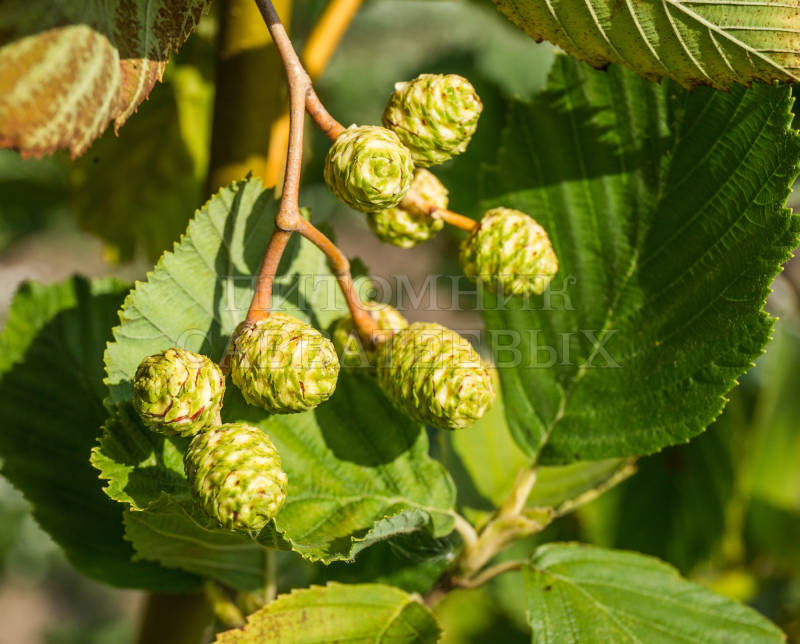 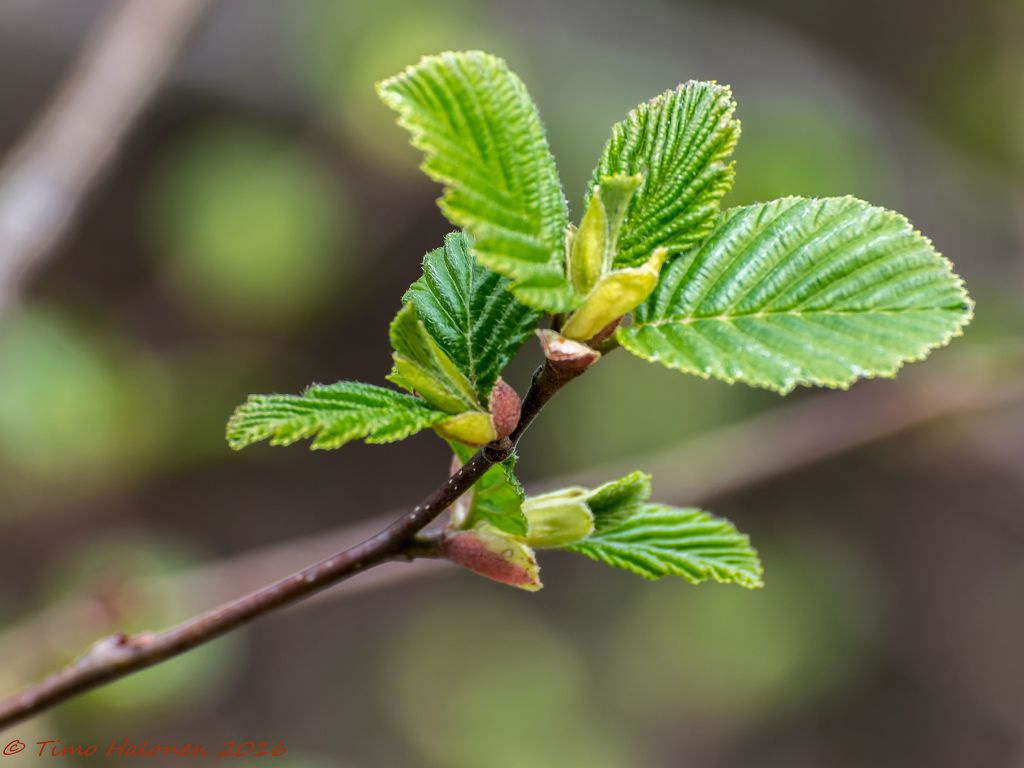 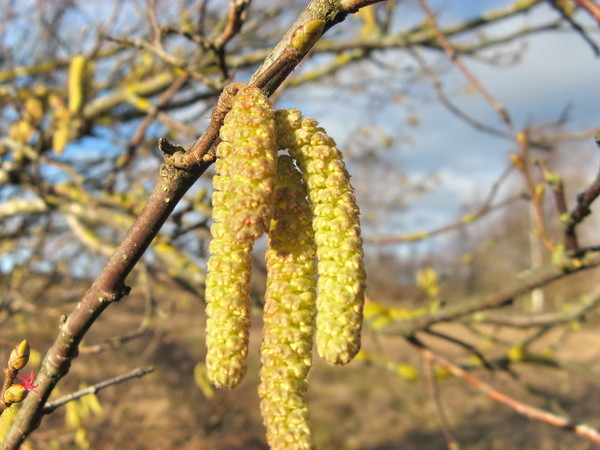 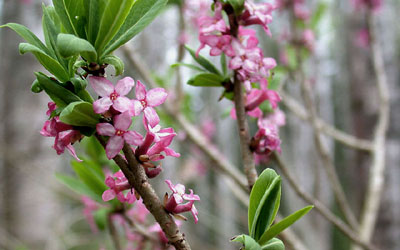 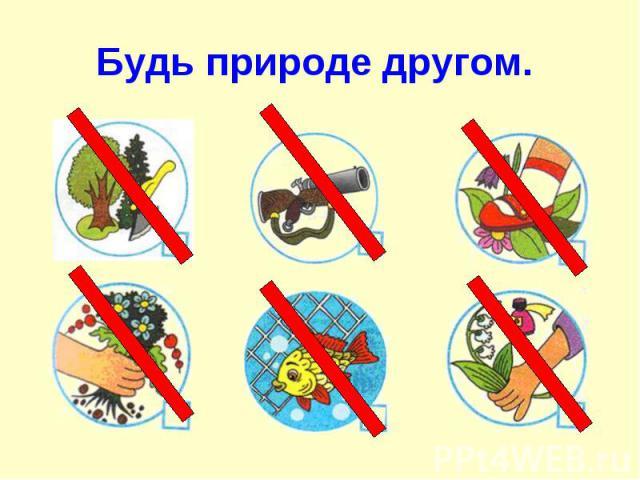 Домашнее задание:
Рабочая тетрадь – страница 43, задание 7